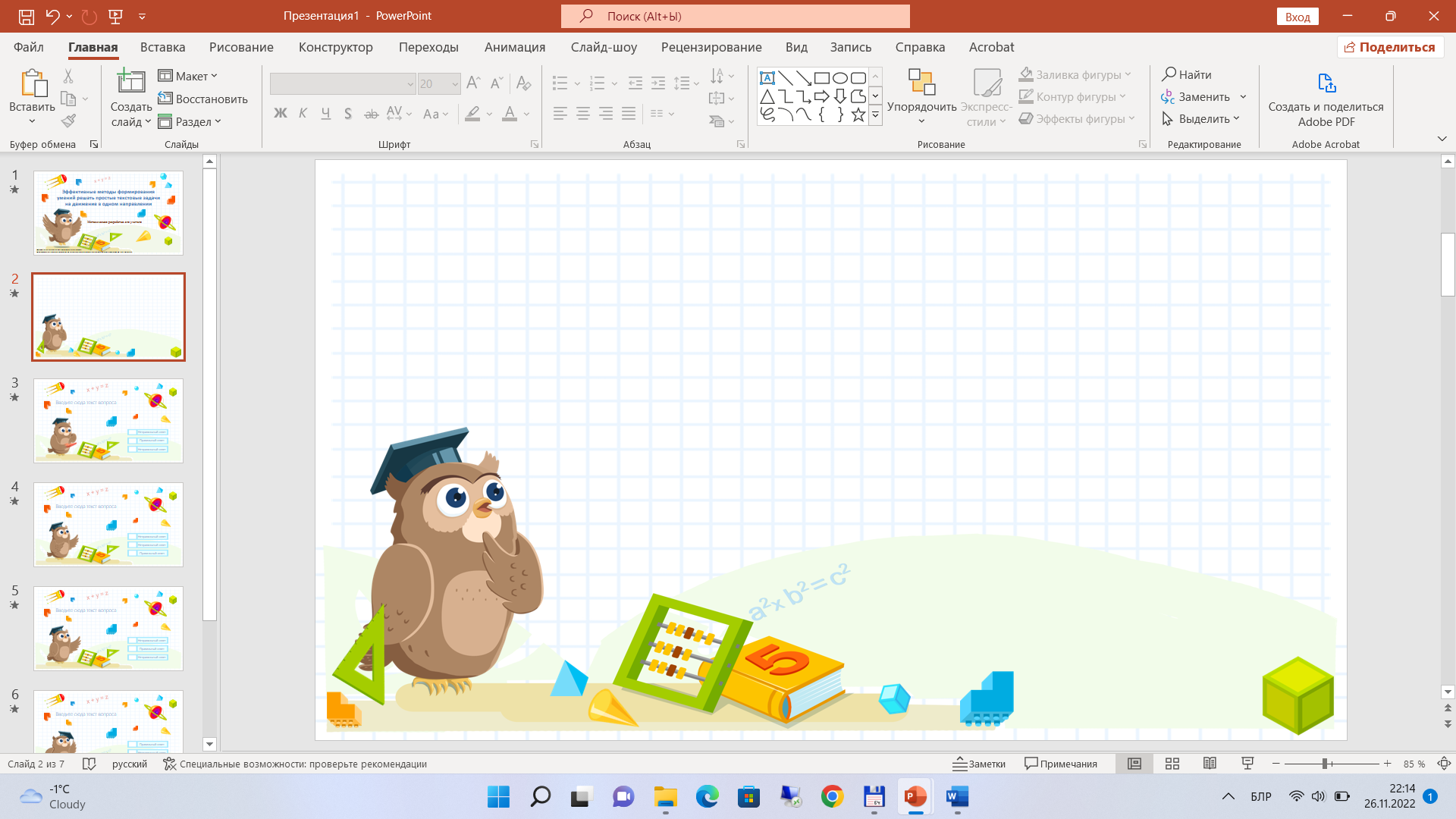 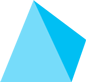 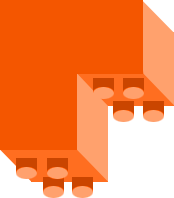 Использование приёма сравнения при решении двух типов простых задач: на уменьшение числа на несколько единиц в прямой форме и на увеличение числа на несколько единиц в косвенной форме
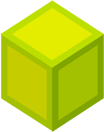 Методическая разработка для учителя
Задание 1
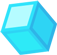 Е. С. Шилова, кандидат педагогических наук, доцент
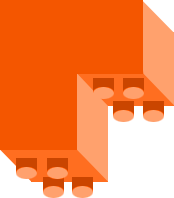 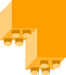 Повторите!
Если в задаче одна величина на несколько единиц меньше, то другая — на столько же единиц больше.
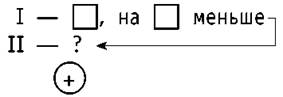 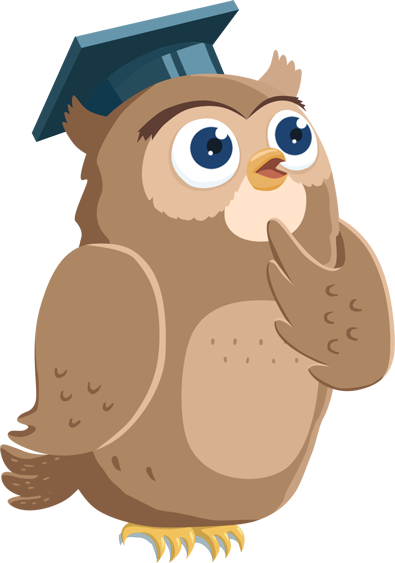 Задание:
расскажите друг другу правило.
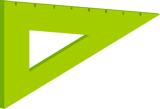 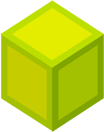 2
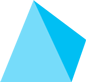 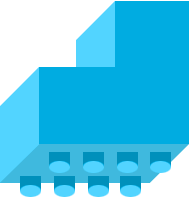 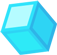 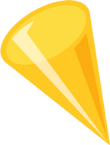 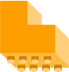 Составьте  краткую  запись  и  решите  задачу.
		Вариант 1              	
В парке посадили 70 берёз, а дубов — на 20 меньше. Сколько дубов посадили в парке?
Вариант 2
В парке посадили 70 берёз. Это на 20 меньше, чем дубов. Сколько дубов посадили в парке?
Задание:
запишите  в  тетради.
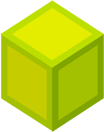 3
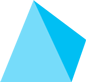 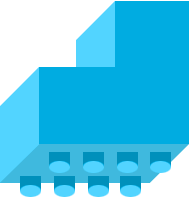 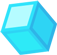 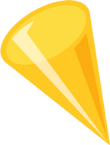 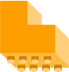 Вариант 1              	
В парке посадили 70 берёз, а дубов — на 20 меньше. Сколько дубов посадили в парке?
Берёз — 70.
Дубов — ?, на 20 меньше.
			Задача 
70 – 20 = 50 (д.)
Ответ: 50 дубов.
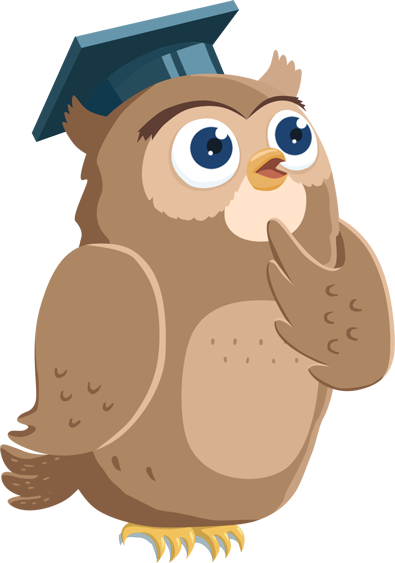 Задание:
вместе проверьте правильность составления краткой записи и решения задачи.
Какие слова помогли выбрать правильное решение? 
Что значит «на 20 меньше»?
4
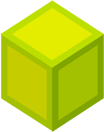 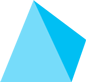 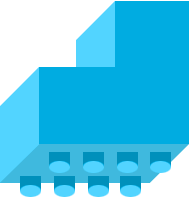 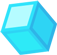 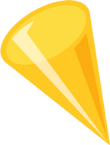 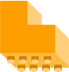 Вариант 2
В парке посадили 70 берёз. Это на 20 меньше, чем дубов. Сколько дубов посадили в парке? 
Берёз — 70. Это на 20 меньше.
Дубов — ? 
Задача 
70 + 20 = 90 (д.)
Ответ: 90 дубов.
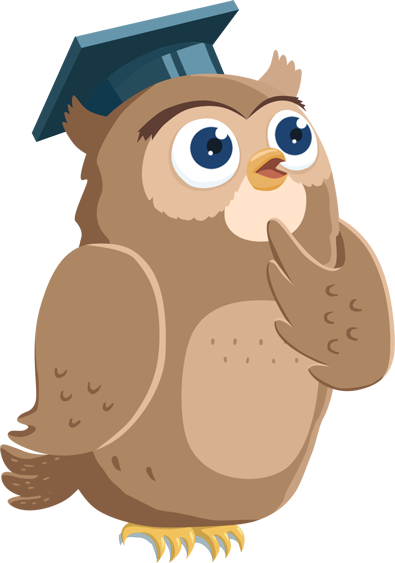 Задание:
вместе проверьте правильность составления краткой записи и решения задачи.
Какие слова помогли выбрать правильное решение?
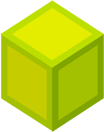 5
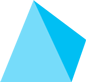 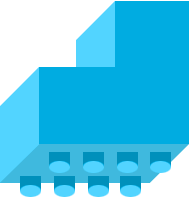 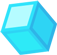 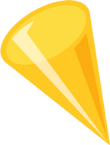 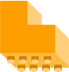 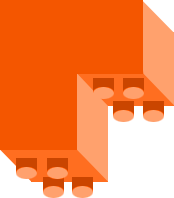 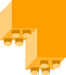 Задача 1					Задача 2
Берёз — 70.                                Берёз — 70. Это на 20 меньше.                                   
Дубов — ?, на 20 меньше.	 Дубов — ?                             
70 – 20 = 50 (д.)                         70 + 20 = 90 (д.)
Ответ: 50 дубов.                      Ответ: 90 дубов.
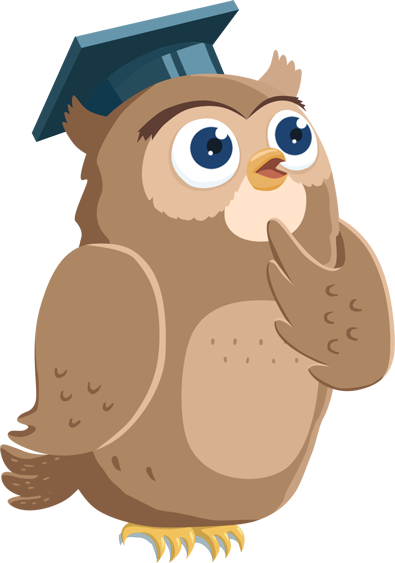 Задание:
сравните краткие записи и решения задач 1 и 2.
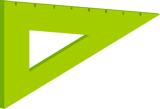 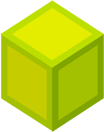 6
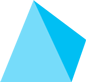 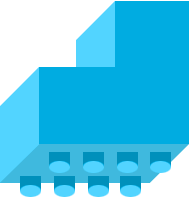 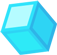 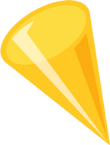 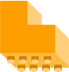 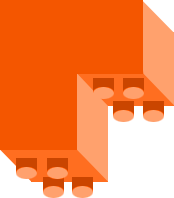 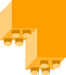 Физкультминутка
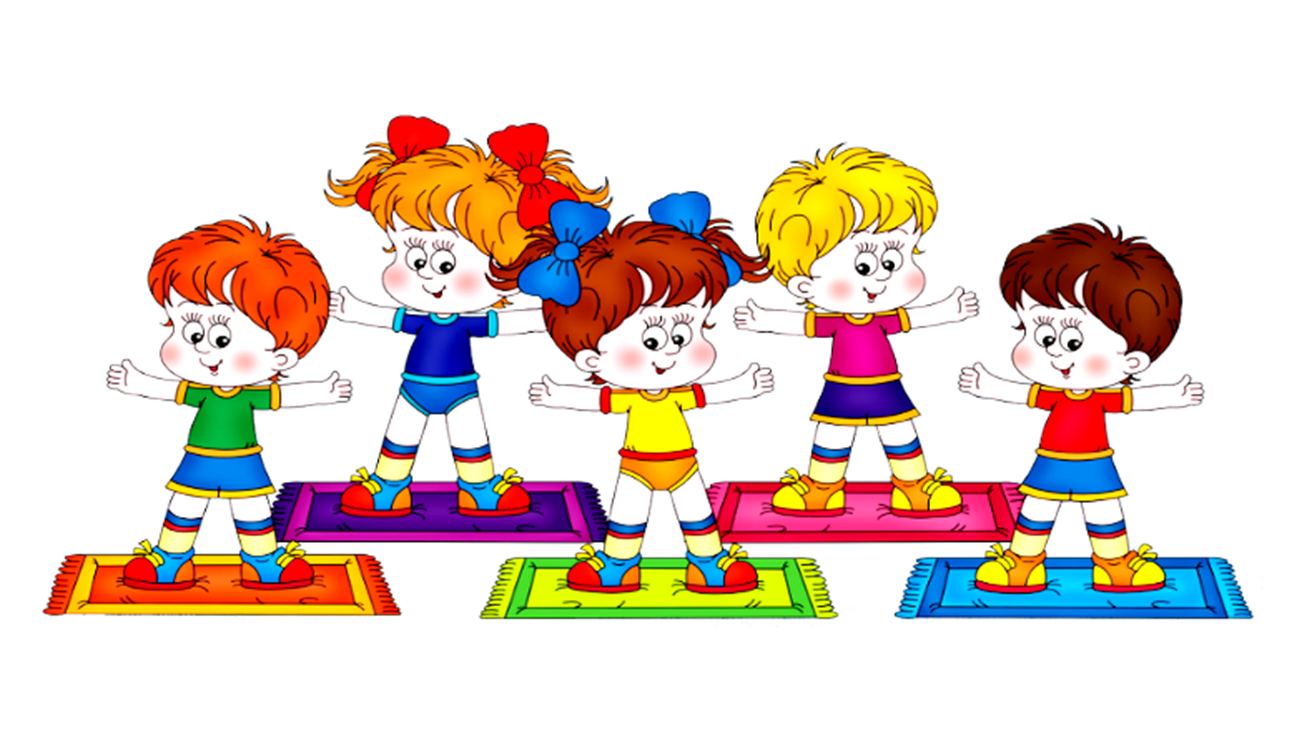 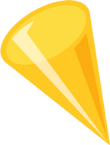 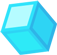 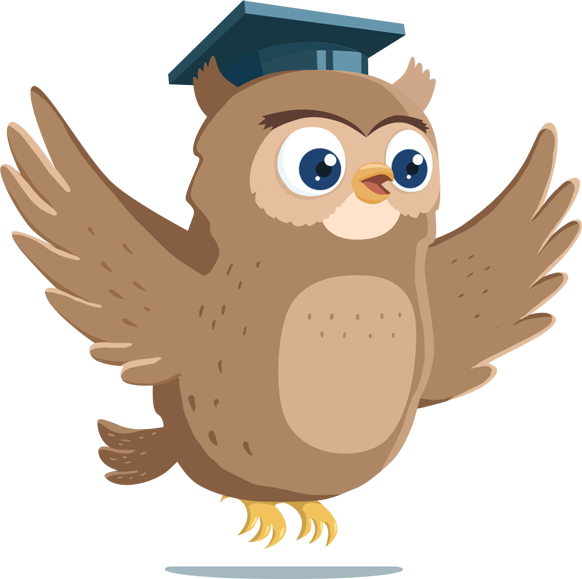 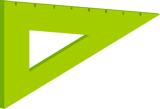 flomaster.club
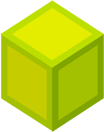 7
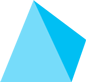 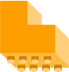 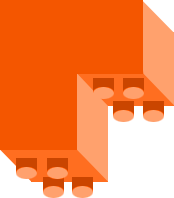 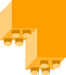 Подведение итогов выполнения задания
Запомните!
Если в задаче одна величина на несколько единиц меньше, то другая — на столько же единиц больше.
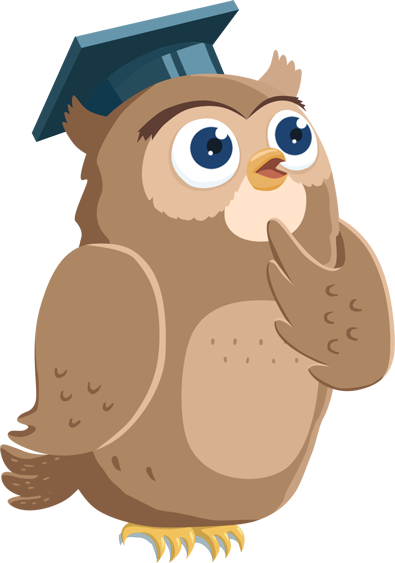 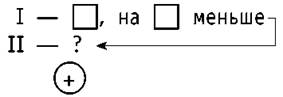 Задание:
проверьте у себя знание правила.
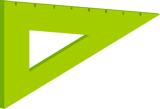 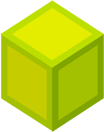 8
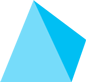 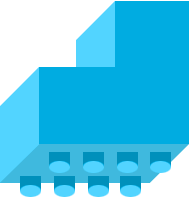 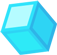 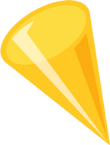 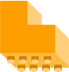 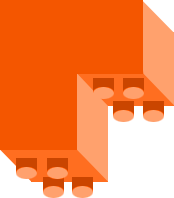 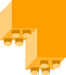 Подведение итогов выполнения задания
Продолжите!
Если в задаче одна величинана несколько единиц меньше, то другая — … .
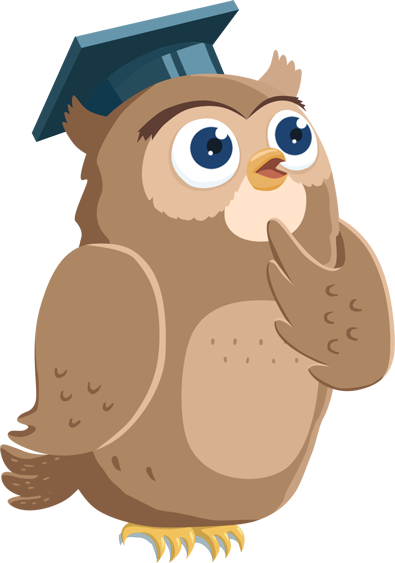 Задание:
проверьте  друг  у  друга  знание  правила.
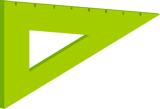 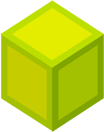 9
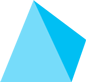 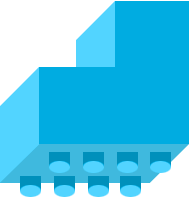 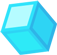 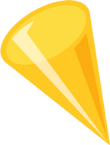 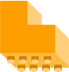 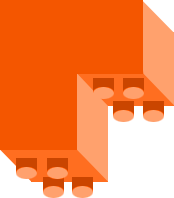 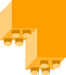 РЕФЛЕКСИЯ
Возникали ли у вас трудности при составлении краткой записи и решении задач?
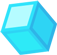 Понравилось ли вам вместе проверять правильность составления краткой записи и решения задач?
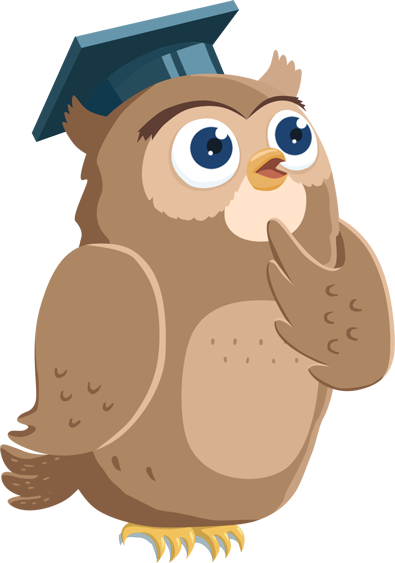 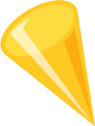 Что необходимо сделать, чтобы устранить все затруднения, которые возникали при составлении краткой записи и решении задач?
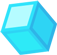 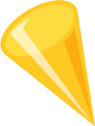 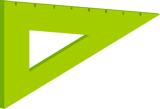 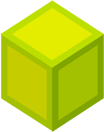 10
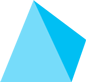 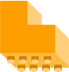